3.2 Investigación y reparación de averías
BLOQUE 3: Supervisar y mantener la instalación geotérmica
Objetivos del módulo
Bienvenido al módulo : "Investigación y reparación de averías".
Al final de este módulo podrás:

conocer los errores comunes y los fallos de funcionamiento
saber cómo investigar sistemáticamente los fallos de funcionamiento
encontrar soluciones a los problemas de funcionamiento
reparar las partes rotas
[Speaker Notes: Directrices para el capacitador

Este archivo.ppt es una plantilla para ser utilizada por los proveedores de EFP para que preparen el material de formación. 

Sugerimos de 30 a 40 diapositivas ppt durante una (1) hora del programa de entrenamiento. 

Hay 3 diapositivas predefinidas a rellenar por usted, tituladas "Objetivos del módulo", "Conclusión", "Fin del módulo". 

El material debe ser enviado en formato editable. 

Fuente sugerida: Arial
Tamaño de letra requerido: 16
Espaciado de línea sugerido: 1,5
El archivo ppt/pptx debe tener una estructura clara, unidades definidas y títulos de diapositivas únicos.
El contenido de la diapositiva ppt/pptx no debe exceder los márgenes predefinidos
Las imágenes, diagramas, etc. deben ir acompañados de una descripción.
Si desea incluir preguntas de comprensión (opción múltiple, respuestas múltiples, verdadero/falso, coincidencia, etc.) para mejorar la comprensión de la teoría por parte de los usuarios, debe incluirlas en el archivo ppt/pptx.
Las preguntas que se utilizarán para la autoevaluación y las pruebas de evaluación final deben seguir un formato predefinido que se enviará desde SQLearn en un archivo . xls.]
Introducción
Reparación de la bomba de calor

La transición entre el mantenimiento de un sistema y la reparación de piezas defectuosas es fluida.
La unidad 3.1 describe los procedimientos de mantenimiento y solución de problemas. También debe tenerse en cuenta que los manuales del fabricante y la memoria de fallos de la bomba de calor proporcionan información importante. Esto también se aplica sin restricciones a las reparaciones.
Introducción
Reparación de la bomba de calor

Muchas reparaciones son específicas de dispositivos y fabricantes. Por lo tanto, no es posible proporcionar "instrucciones" precisas en el momento. 

En la fase práctica de esta unidad, la reparación se entrena sobre la base de un modelo concreto.
Introducción
Reparación de la bomba de calor

Los componentes de la bomba de calor no son muy intensivos en reparaciones. Las piezas defectuosas son relativamente raras. Los siguientes componentes o grupos funcionales pueden estar defectuosos y requerir reparación:

- Sensores de temperatura, p. ej. para el control de la temperatura exterior
- La bomba de circulación para salmuera
- Válvulas y accesorios
- componentes eléctricos de la bomba de calor (unidad de mando, pantalla de control, ....)
Introducción
Reparación de la bomba de calor

- Componentes del circuito de refrigeración
	- compresor
	- los dos intercambiadores de calor
	- válvula de expansión

sensores térmicos
Introducción
Reparación de la bomba de calor

sensores térmicos

Los sensores para controlar la bomba de calor pueden estar defectuosos. Las piezas defectuosas son reemplazadas. 
Utiliza únicamente piezas de repuesto adecuadas que hayan sido homologadas por el fabricante y son compatibles con la bomba de calor.
La instalación se realiza de acuerdo con las especificaciones del fabricante y las instrucciones de instalación.
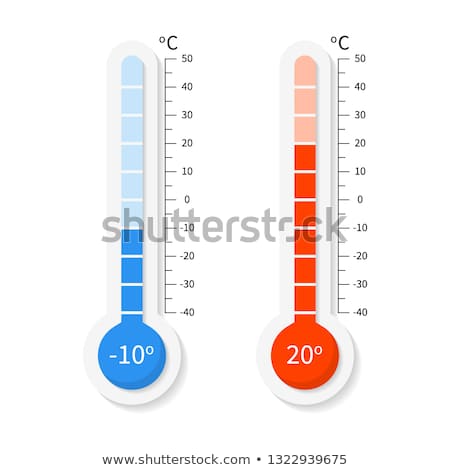 [Speaker Notes: Pic Shutterstock]
Introducción
Reparación de la bomba de calor

Bomba de circulación de salmuera

La bomba de circulación de salmuera se instala a menudo en la bomba de calor. Si la bomba está defectuosa, debe ser reemplazada. Preste atención a lo siguiente
que la nueva bomba de circulación esté correctamente dimensionada y pueda suministrar la presión necesaria en función de las sondas geotérmicas. Al mismo tiempo, la bomba de circulación no debe ser demasiado grande, ya que de lo contrario será ineficaz.
que el circuito de la sonda se rellena después de haber cambiado la bomba (ver unidad 3.1).
Introducción
Reparación de la bomba de calor

Válvulas y accesorios

Todas las válvulas, accesorios o llaves de paso pueden estar defectuosas o tener fugas. Las partes instaladas no difieren de otras instalaciones de calefacción. Los componentes defectuosos o dañados deben ser reemplazados.
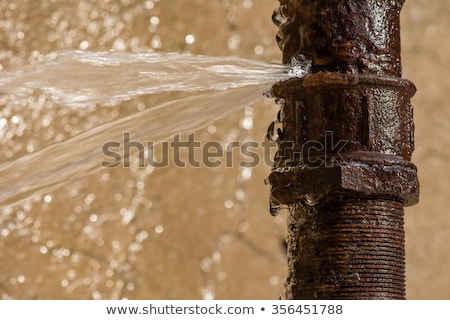 [Speaker Notes: Pic Shutterstock]
Introducción
Reparación de la bomba de calor

Componentes eléctricos de la bomba de calor

Los componentes eléctricos de la bomba de calor (unidad de mando, pantalla de control,...) pueden estar defectuosos. Dependiendo del tipo de bomba de calor, las piezas pueden sustituirse individualmente. A menudo el intercambio se lleva a cabo como un módulo de plug´n´play
Introducción
Reparación de la bomba de calor

Componentes eléctricos de la bomba de calor

Las reparaciones del componente defectuoso no son económicamente viables hoy en día, por lo que se reemplaza todo el componente. 
El fabricante le informa sobre las opciones, qué componentes están disponibles como piezas de recambio y cómo se implementa el intercambio.
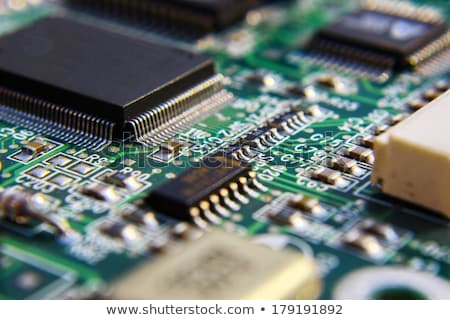 [Speaker Notes: Pic Shutterstock]
Introducción
Reparación de la bomba de calor

Componentes del circuito de refrigeración

Los componentes del circuito de refrigerante son los componentes específicos de una bomba de calor. En caso de un defecto en el circuito de refrigerante (compresor, intercambiador de calor, válvula de expansión o tuberías de refrigerante) surgen los siguientes problemas:
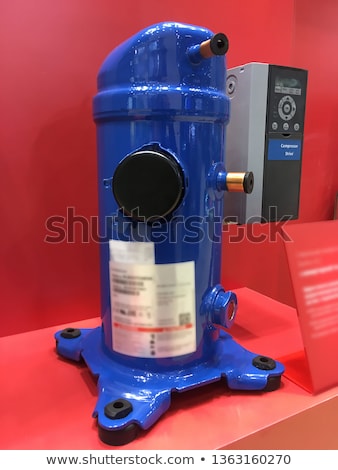 [Speaker Notes: Pic Shutterstock]
Introducción
Reparación de la bomba de calor

Componentes del circuito de refrigeración

Los instaladores (fontaneros) no deben trabajar en el circuito de refrigerante. Para ello se necesitan especialistas habilitados (fabricantes de instalaciones frigoríficas) que estén certificados en la materia.
Antes de realizar cualquier trabajo en el circuito de refrigerante, éste debe ser evacuado - el refrigerante debe ser recogido. Después de terminar el trabajo, el circuito de refrigerante debe ser rellenado.
Introducción
Reparación de la bomba de calor

Componentes del circuito de refrigeración

Debido a este problema, siempre se plantea la cuestión de si una reparación es económica si hay defectos en el circuito de refrigerante. Dependiendo de la edad de la bomba de calor, puede tener más sentido reemplazar toda la unidad.
Conclusión
Ya ha completado el módulo "Investigación y reparación de averías" y puedes:

conocer los errores comunes y los fallos de funcionamiento
saber cómo investigar sistemáticamente los fallos de funcionamiento
encontrar soluciones a los problemas de funcionamiento
reparar las partes rotas
Fin de la unidad
3.2 Investigación y reparación de averías